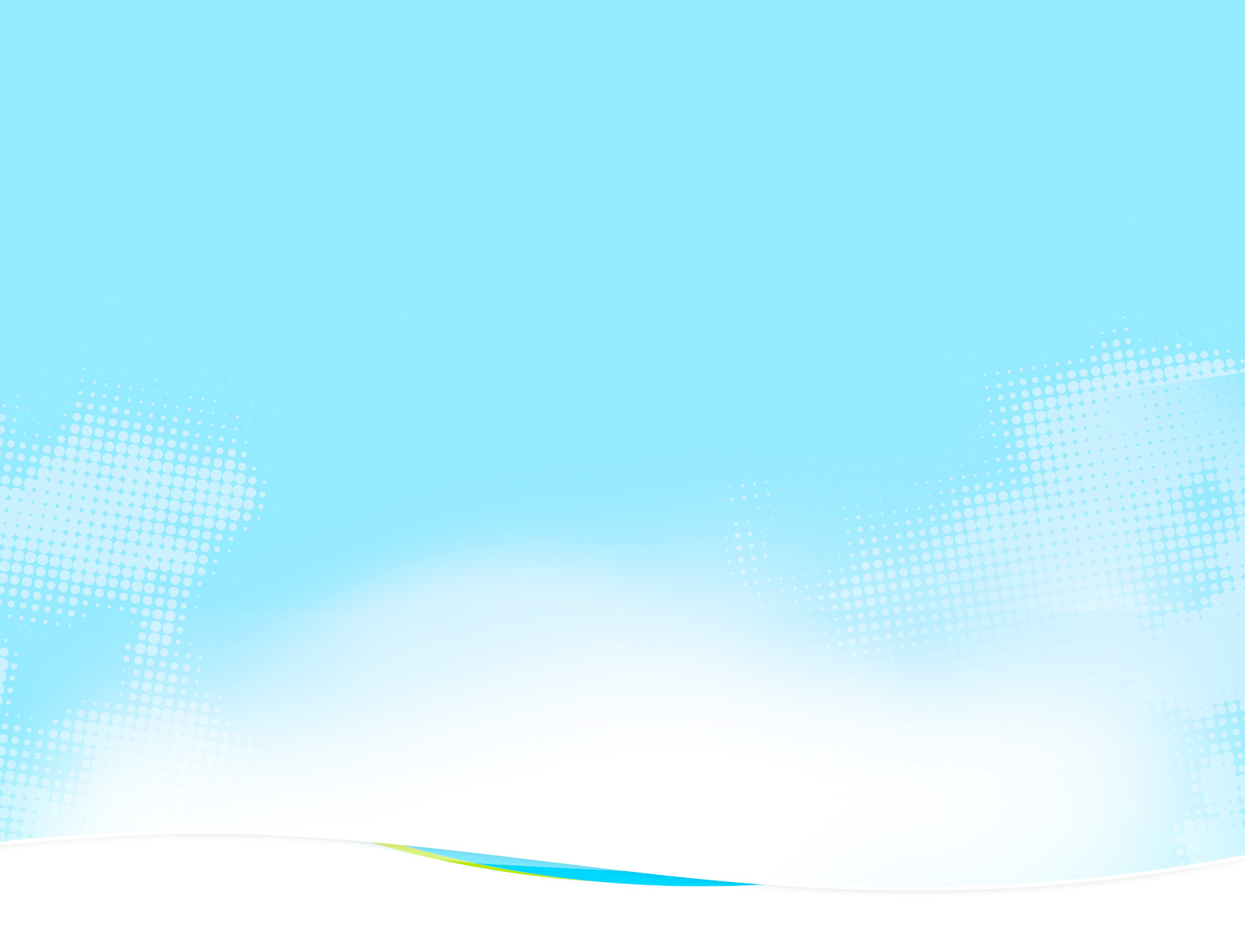 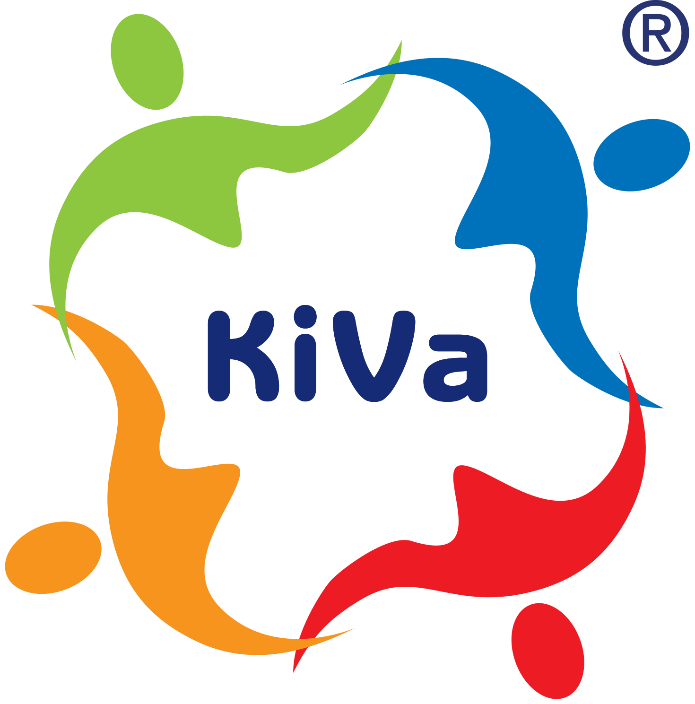 KiVa-suunnitelma lv 2021-2022
Sarkolan koulu
A) Ohjelman hallinnointi koulussa: koordinointi, suunnittelu, tiedottaminen ja seuranta
Koordinointi: Sarkolan koulun KiVa-vastuuhenkilöt ovat Anne Salminen ja Anu Peippo. 
Koulun suunnitelma:
KiVa oppitunnit pidetään kerran kuukaudessa 1. ja 4. luokalla omien luokanopettajien toimesta. 
KiVa-tiimi kokoontuu maanantaisin (varalla ke) klo 9.45 – 10.15 suunnittelemaan ja toteuttamaan ennaltaehkäisevää KiVa-työtä tai selvittelemään esiin tulleita kiusaamistapauksia. 
Kiusaamistapaukset ohjataan tiimille KiVa-lähetelomakkeella, joka löytyy opettajanhuoneen lokerikosta.
3. Tiedottaminen:
Opetushenkilökunnan info pidetään ke 6.10. klo 8: vastuuhenkilöt kertovat, ketkä ovat oppituntivuorossa, mistä saa niihin kuuluvat materiaalit (kansiot sekä nettimateriaali), mitkä ovat tunnukset kivakoulu.fi sivustolle sekä menettelyn kiusaamistapauksissa.
KiVa-vastuuhenkilöt pitävät lokakuun aikana 1. ja 4. luokan oppilaille luokkakohtaisen infon Kiva-toiminnasta.
KiVa-suunnitelma on nähtävissä koulun Pedanet-sivuilla lokakuusta alkaen, ja siitä kerrotaan myös lokakuun kuukausitiedotteessa. Suunnitelma on kirjattu koulun oppilashuoltosuunnitelmaan. 
Kuukauden teema on nähtävissä henkilökunnan huoneen ilmoitustaululla. Opetushenkilökunnan kokouksissa palataan Kiva-asioihin tarvittaessa.
4. Seuranta:
Kaikki kohdehenkilöt vastaavat kyselyihin keväällä, ja niiden tulokset ovat käytettävissä seuraavana syksynä.
KiVa-toimintaa arvioidaan yhteisöllisessä oppilashuollossa vähintään kerran lukuvuodessa.
B) Ohjelman toteuttaminen koulussa
Yleiset toimenpiteet / KiVa Koulu-materiaalin käyttö
Lukuvuoden aikana pidetään KiVa-oppitunnit kaikissa 1. ja 4. luokissa. Oppitunnit pitää oma luokanopettaja. 
Koulussa on Kiva-ilmoitustaulu henkilökunnan huoneessa, jossa infotaan mm. kuukauden tuntien teemasta. 
Oppilaiden ilmoitustauluilla (ulko-ovien läheisyydessä) on esillä ”Kiva-huoneentaulu”.
Välituntivalvoja käyttävät huomioliivejä, ja osassa niissä on KiVa-logo. 
KiVa-tiimi tekee heti syyskuussa infokäynnit 1. ja 4. luokissa.
Lukuvuoden päättyessä voidaan jakaa stipendi rehdille ja reilulle oppilaalle (mahdollinen MLL lahjoitus).
B) Ohjelman toteuttaminen koulussa
Kohdennetut toimenpiteet/KiVa-tiimien toiminta 
Luokanopettaja selvittää aina ensin itse omassa luokassa ilmenevää kiusaamista, mutta mikäli kiusaaminen ei lopu, hän tekee lähetteen Kiva-tiimille.
KiVa-tiimi (Anne Salminen ja Anu Peippo) selvittävät kiusaamistapauksia, joista on tullut tiimille opettajan lähete.
Ohjelman mukaisen kiusaamistapausten käsittelymalli:
Tiimi kirjaa selviteltävät kiusaamistapaukset ohjelmaan kuuluville lomakkeille. Lomakkeet säilytetään erillisessä kansiossa arkistokaapissa. 
Tiimi tiedottaa molempien osapuolten vanhempia kiusaamisselvittelystä.
Seurantakeskustelut toteutetaan ohjelman mukaisesti ja niitä järjestetään tapauskohtaisesti niin pitkään, että kiusaamisen loppumisesta saadaan varmuus.
Mikäli kiusaaminen selvittämiskeskusteluista ja mahdollisesta vanhempaintapaamisesta huolimatta jatkuu, luokanopettaja tai KiVa-tiimi voi ohjata asian kasvun ja oppimisen tuen ryhmään.
Kiusaamisselvittelyt